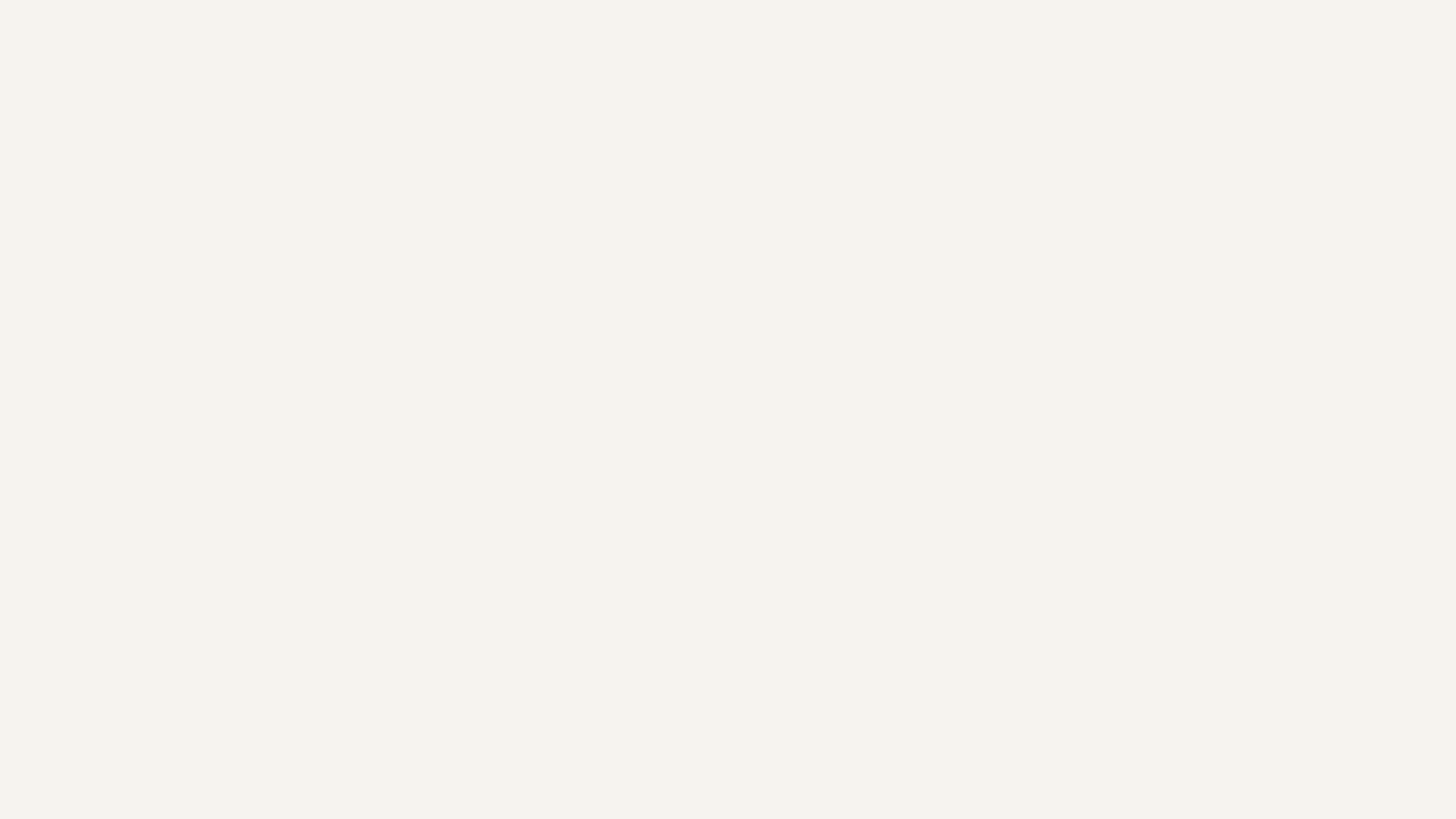 Министерство промышленности, торговли
и развития предпринимательства Новосибирской области
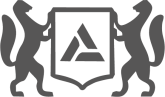 «Меры поддержки малого предпринимательства»
Амосова Анна Николаевна,
заместитель начальника управления –  начальник отдела развития малого и  среднего предпринимательства  управления промышленности и  предпринимательства министерства промышленности, торговли и развития предпринимательства Новосибирской области
(383) 238 61 98  aan@nso.ru
09
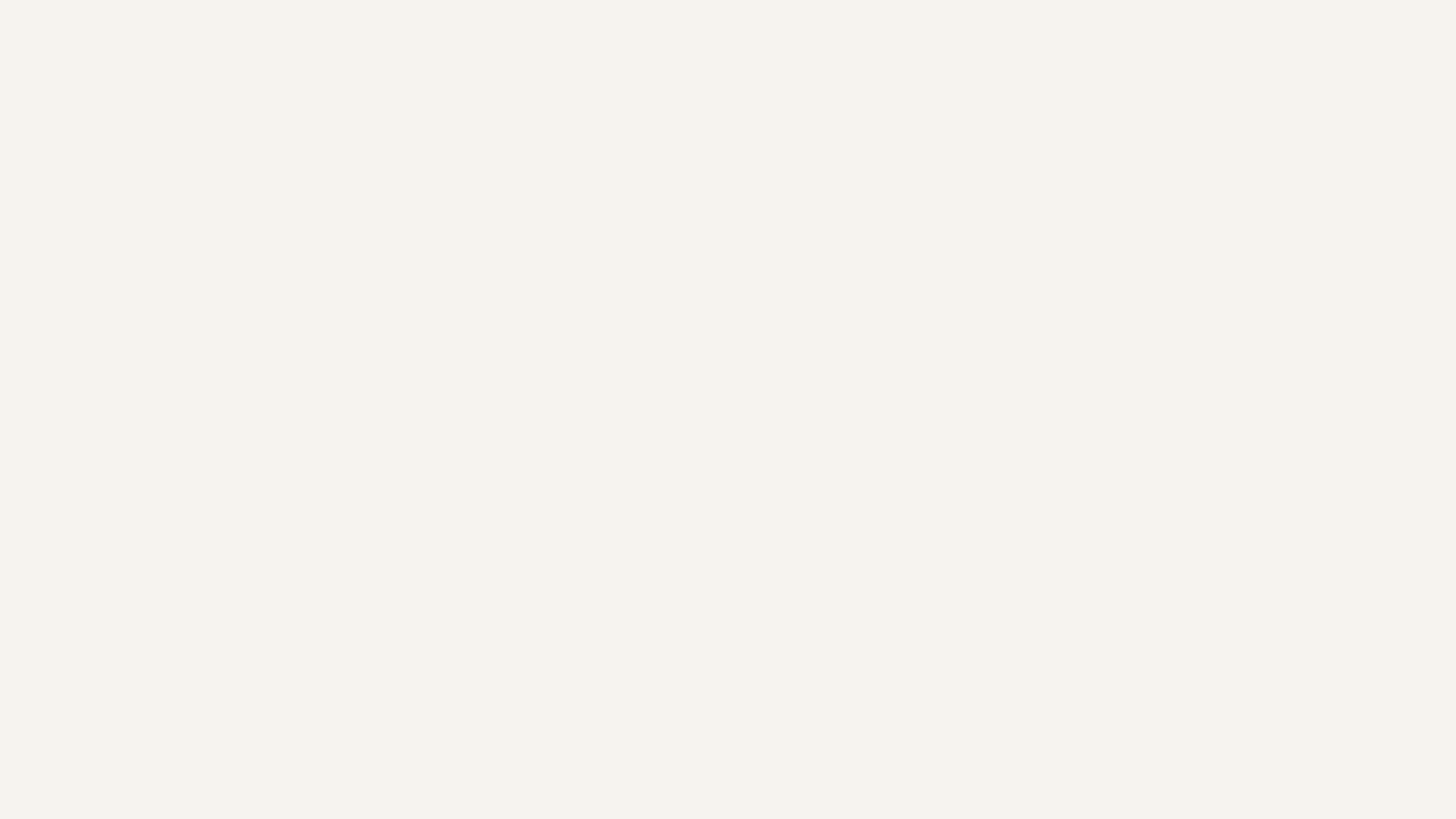 Министерство промышленности, торговли
и развития предпринимательства Новосибирской области
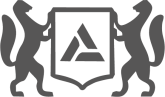 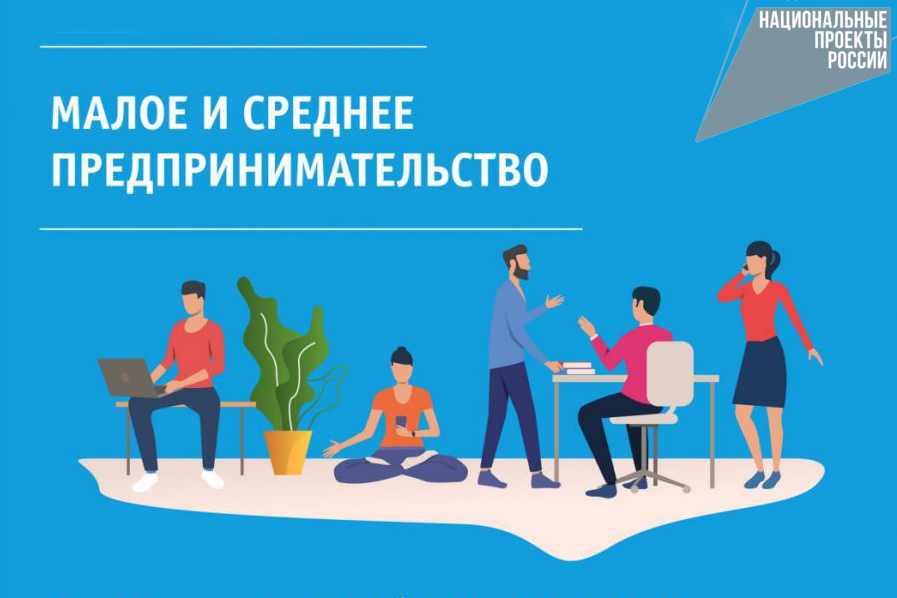 rmsp.nalog.ru  - проверить статус субъекта МСП
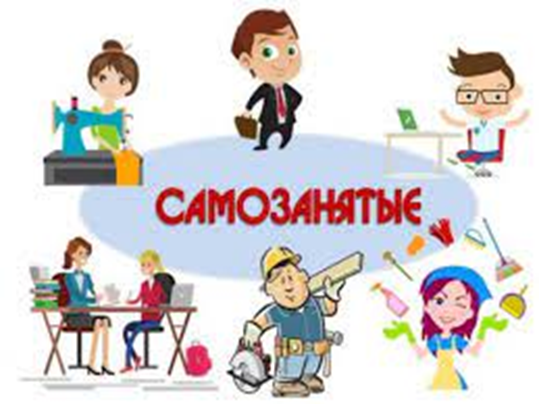 https://npd.nalog.ru/ - условия применения НПД


https://npd.nalog.ru/check-status/ - проверить статус
02
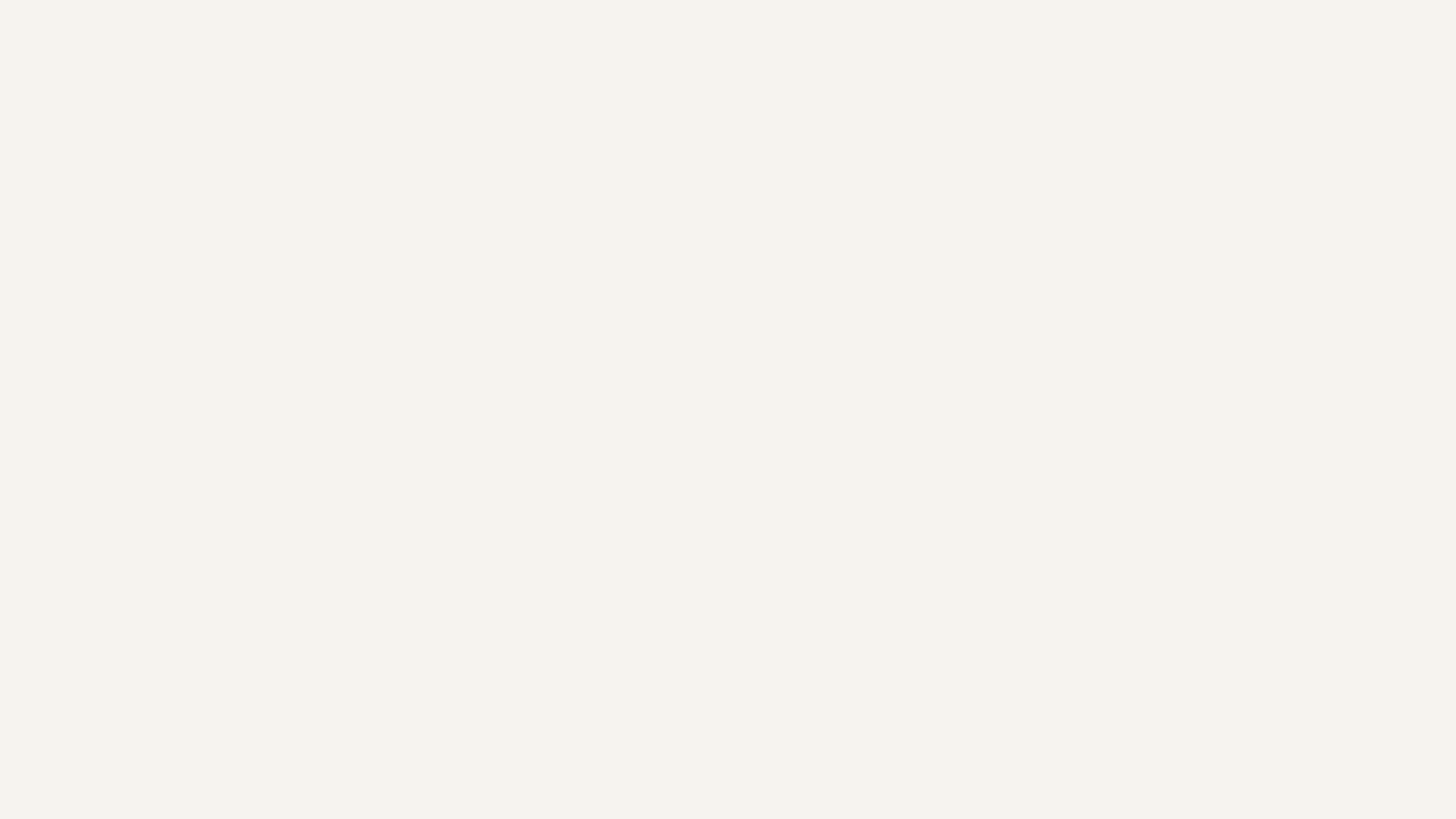 КАКИЕ БЫВАЮТ МЕРЫ ПОДДЕРЖКИ
Министерство промышленности, торговли
и развития предпринимательства Новосибирской области
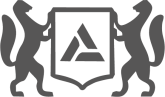 02
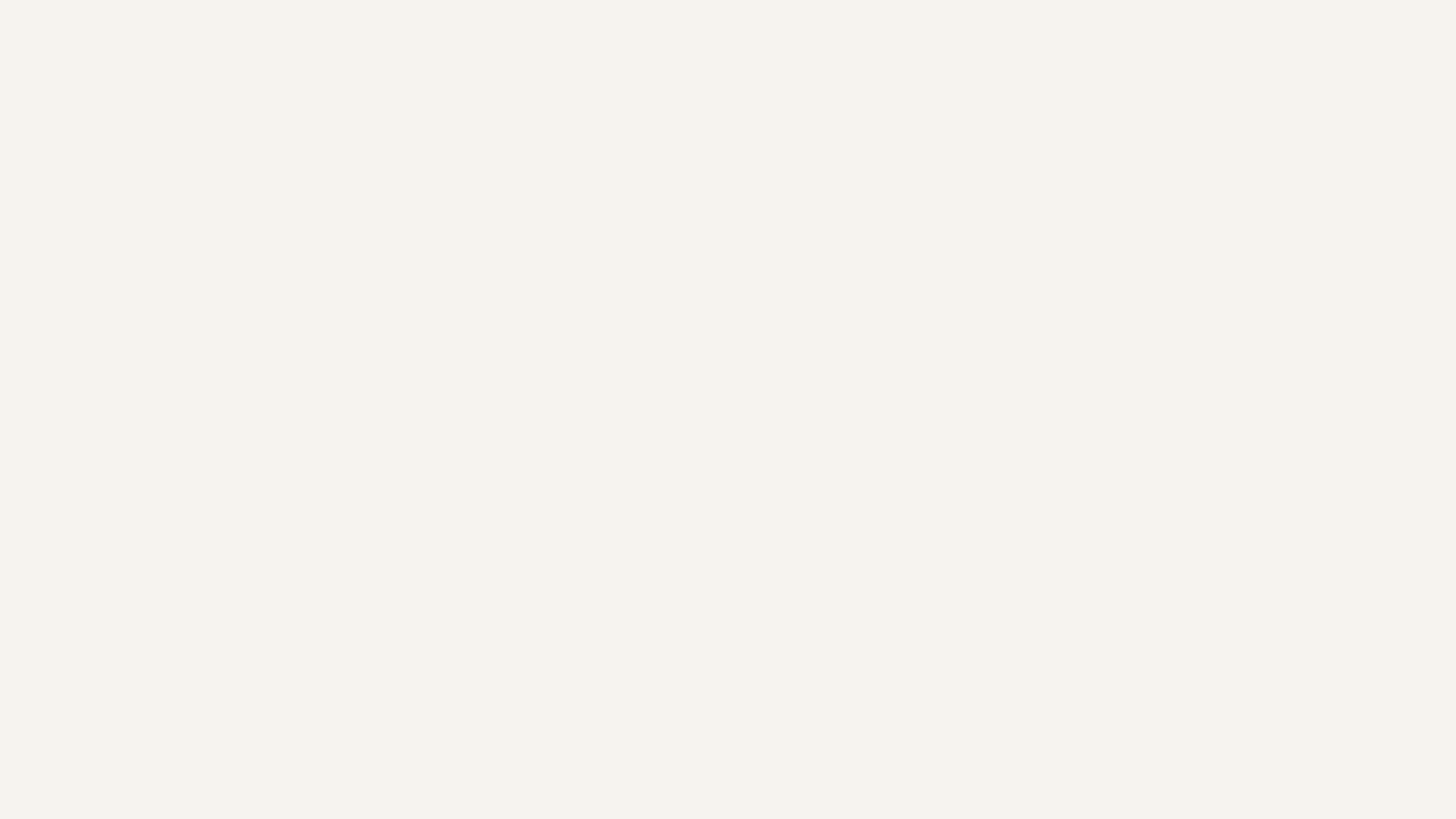 МЕРЫ ПОДДЕРЖКИ – федеральная ИНФОРМАЦИОННАЯ
Министерство промышленности, торговли
и развития предпринимательства Новосибирской области
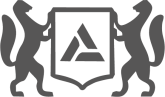 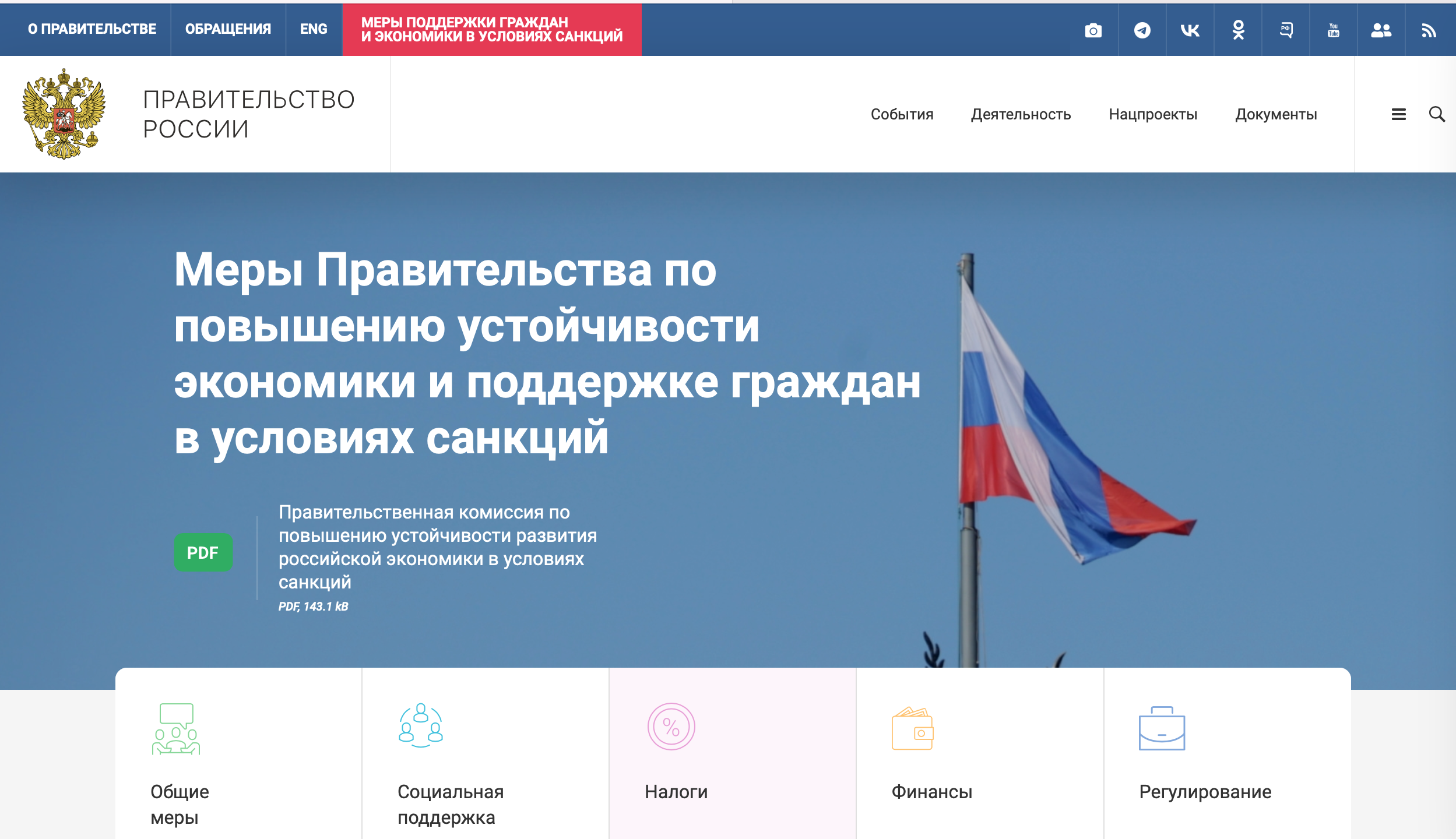 http://government.ru/sanctions_measures/
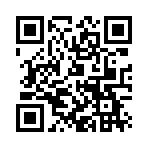 02
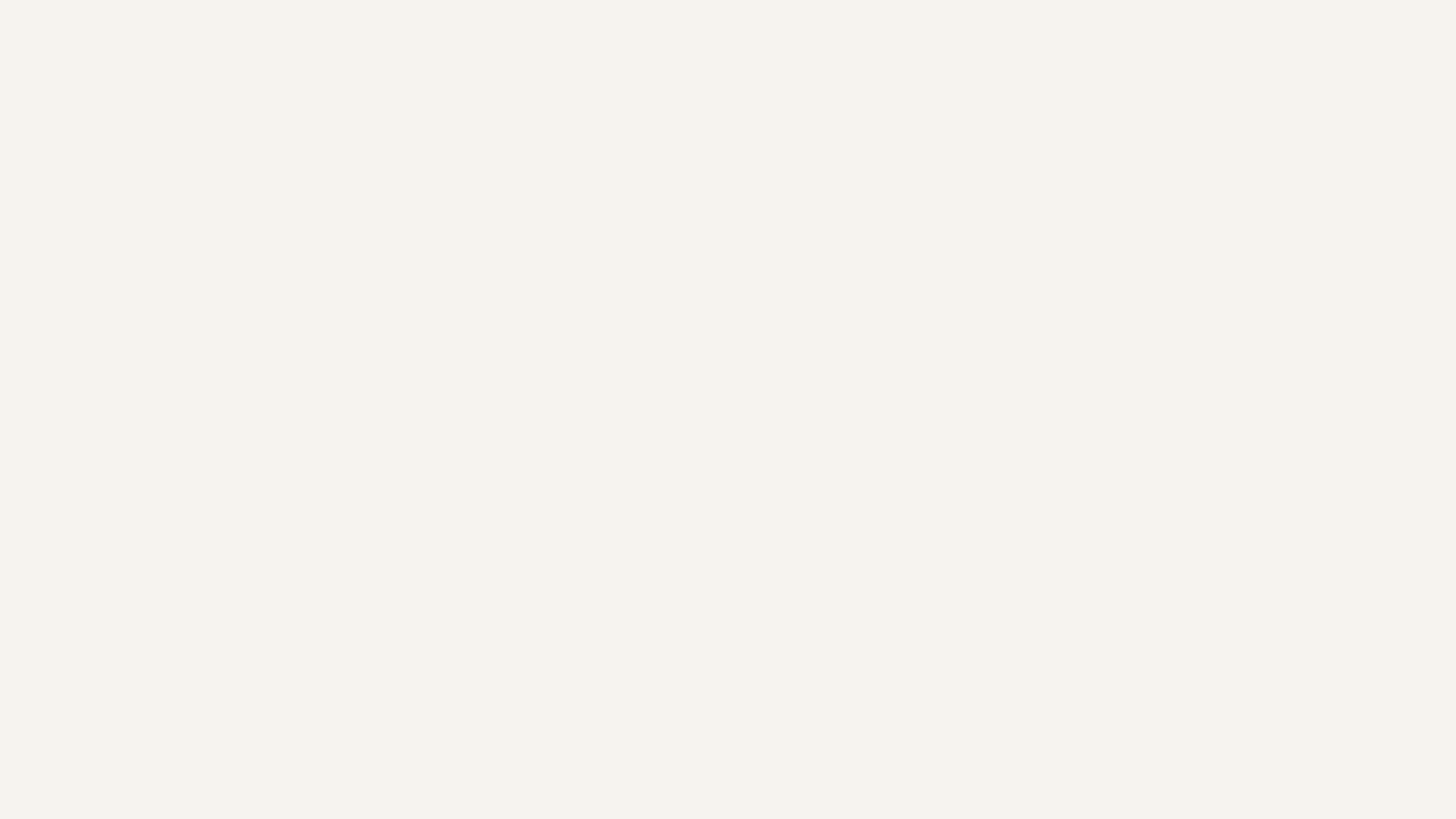 МСП.РФ
МЕРЫ ПОДДЕРЖКИ – федеральная ИНФОРМАЦИОННАЯ
Министерство промышленности, торговли
и развития предпринимательства Новосибирской области
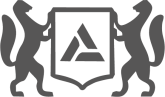 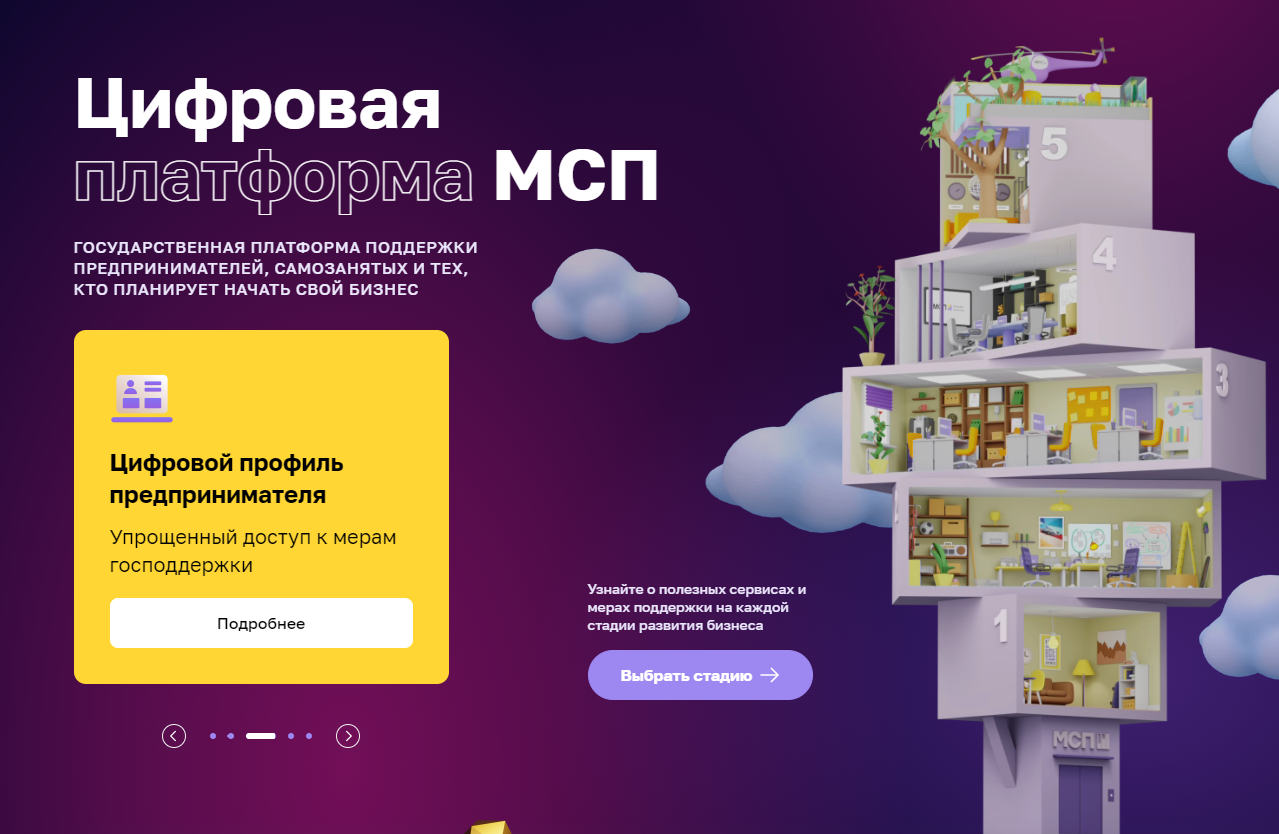 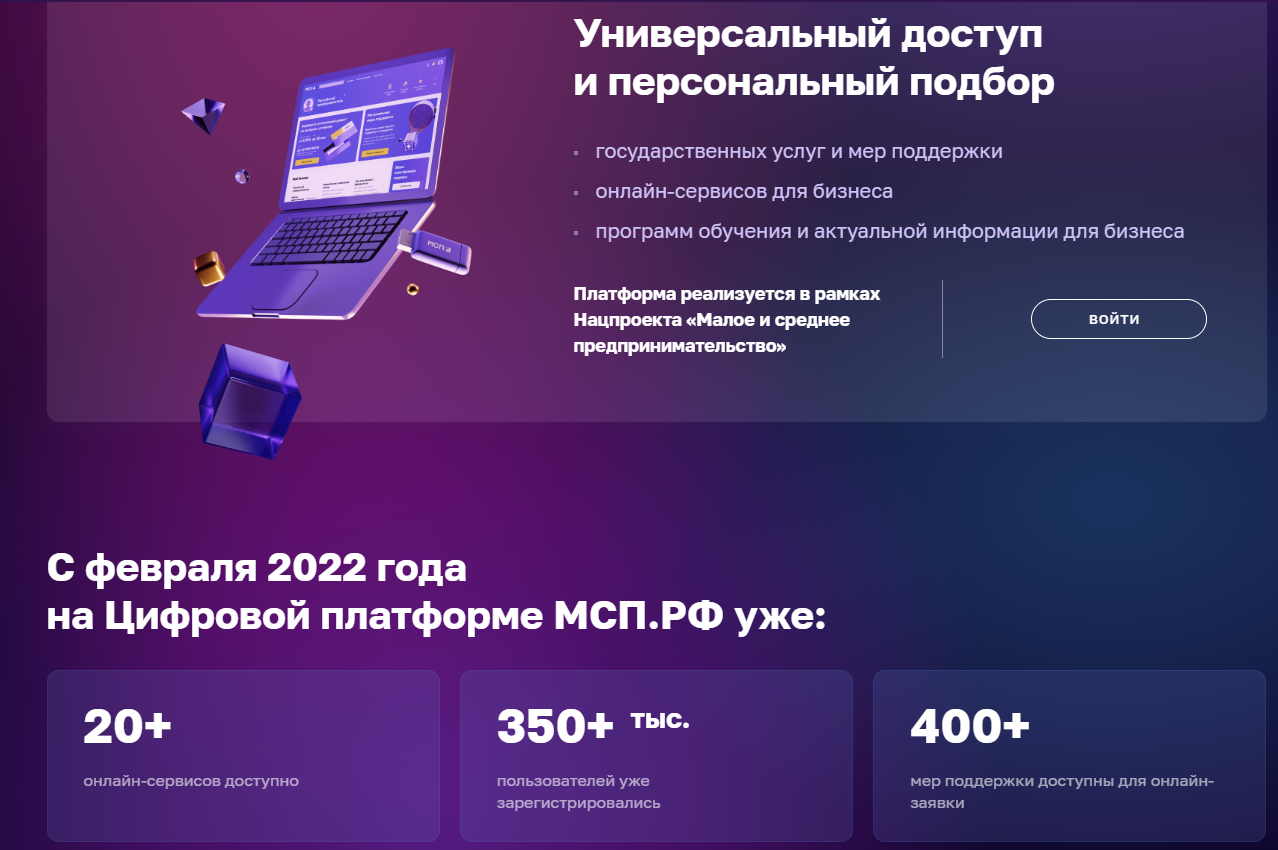 02
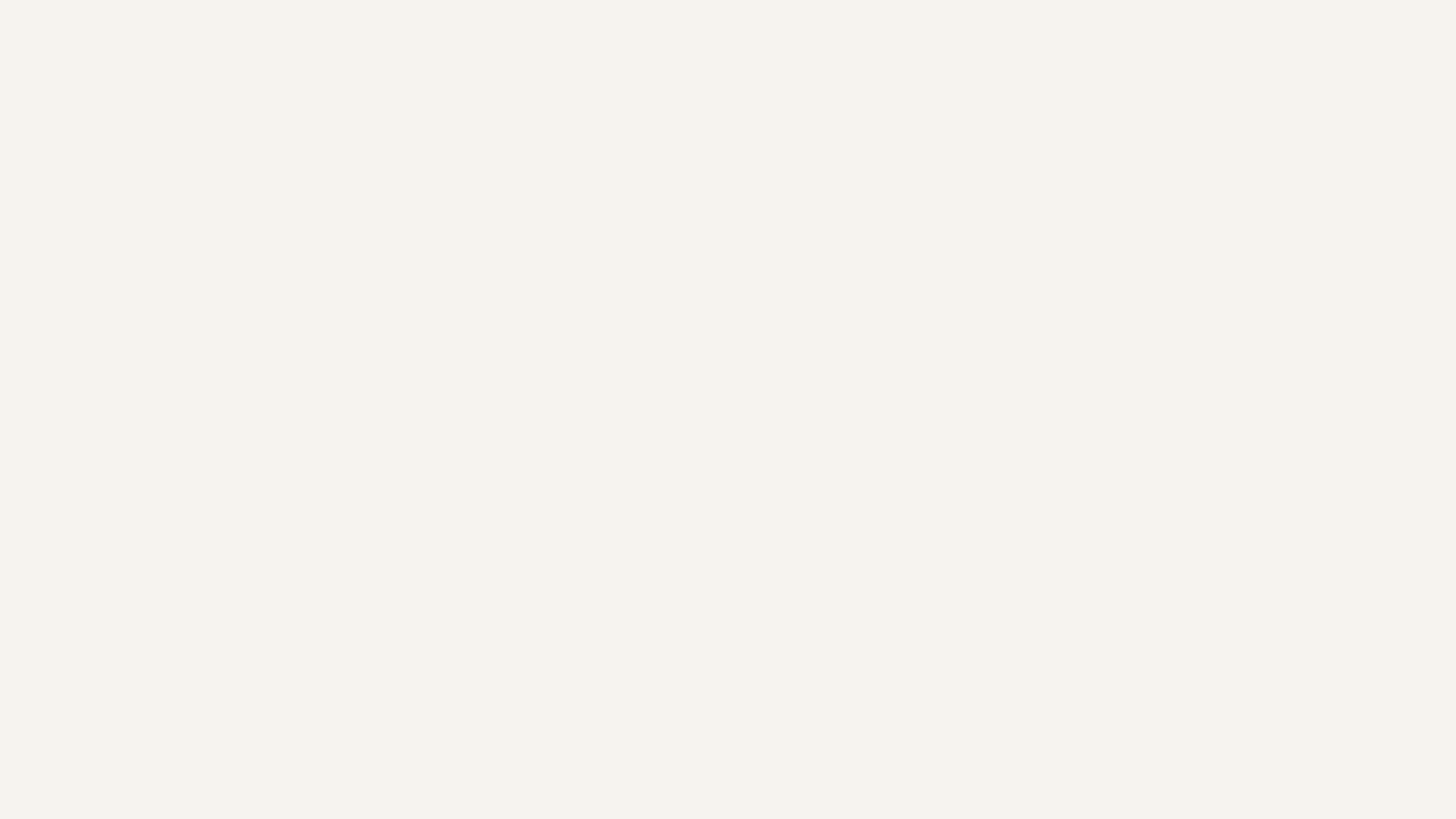 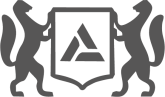 МЕРЫ ПОДДЕРЖКИ – региональная ФИНАНСОВАЯ
Условия

Отсутствие неисполненной обязанности по уплате налогов, сборов, пеней, штрафов

Уровень среднемесячной з/п >= прожиточный минимум (14 178 рублей)

Отсутствие убытков

Максимальный размер

50% затрат – для малых предприятий;
25% затрат – для средних предприятий
<= 5 000 000 руб., 
<= ∑ налоговых платежей

Результат:

Новые рабочие места = увеличение среднесписочной численности
Субсидирование части затрат, связанных с приобретением оборудования
02
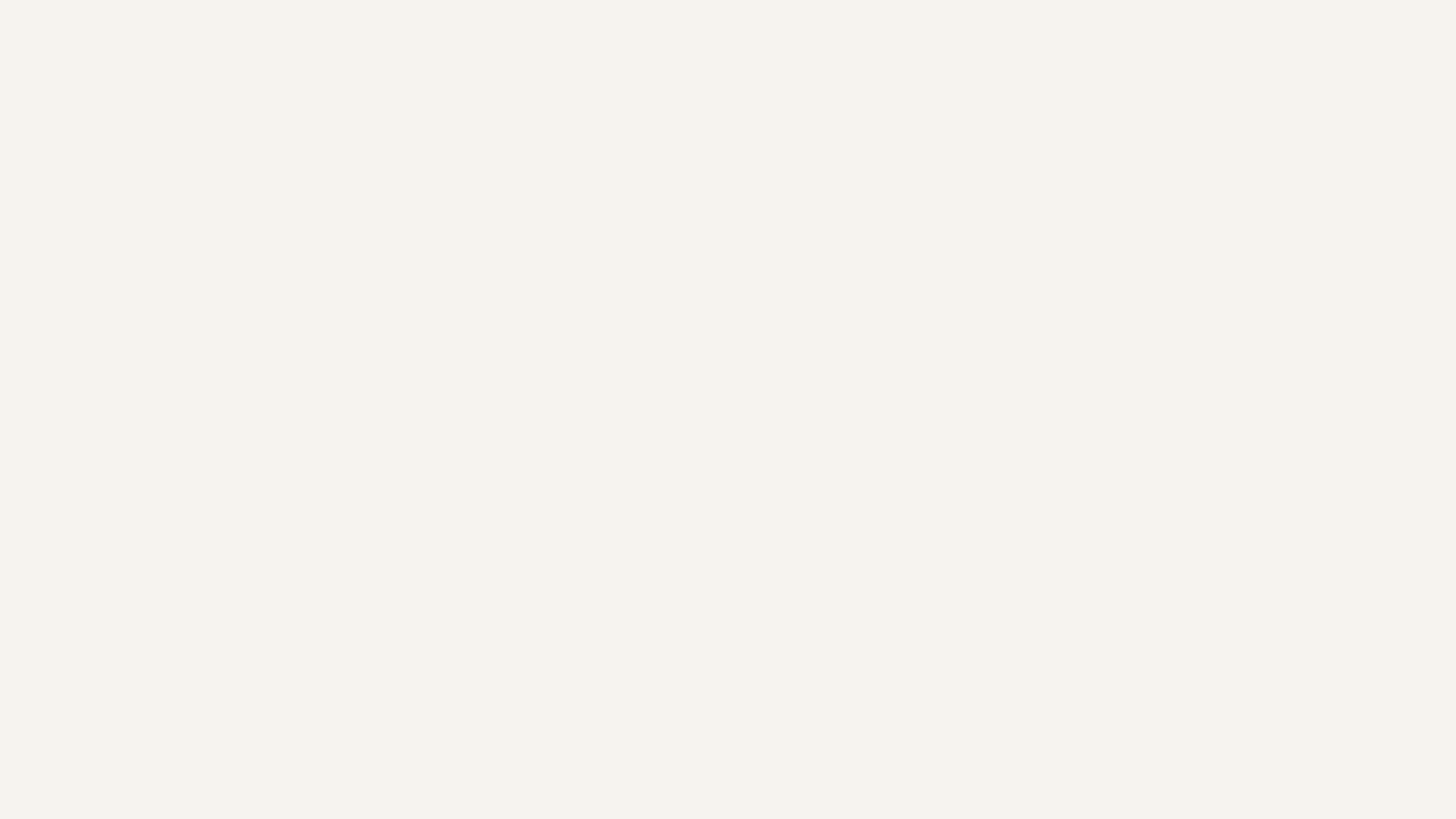 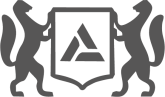 МЕРЫ ПОДДЕРЖКИ – региональная ФИНАНСОВАЯ
Условия

Отсутствие неисполненной обязанности по уплате налогов, сборов, пеней, штрафов  (не более 3000 рублей)

Обучение в центре «Мой бизнес»

Отсутствие убытков
Наличие расчетного счета

Наличие средств для софинансирования

Размер

От 100 000 рублей до 500 000 рублей + софинансирование 25%

Направления расходования:
Аренда
Ремонт, приобретение строительных материалов,
Приобретение основных средств
Технологическое присоединение 
Оплата коммунальных услуг
гранты 
для социальных предпринимателей
молодежного предпринимательства (до 25 лет)
02
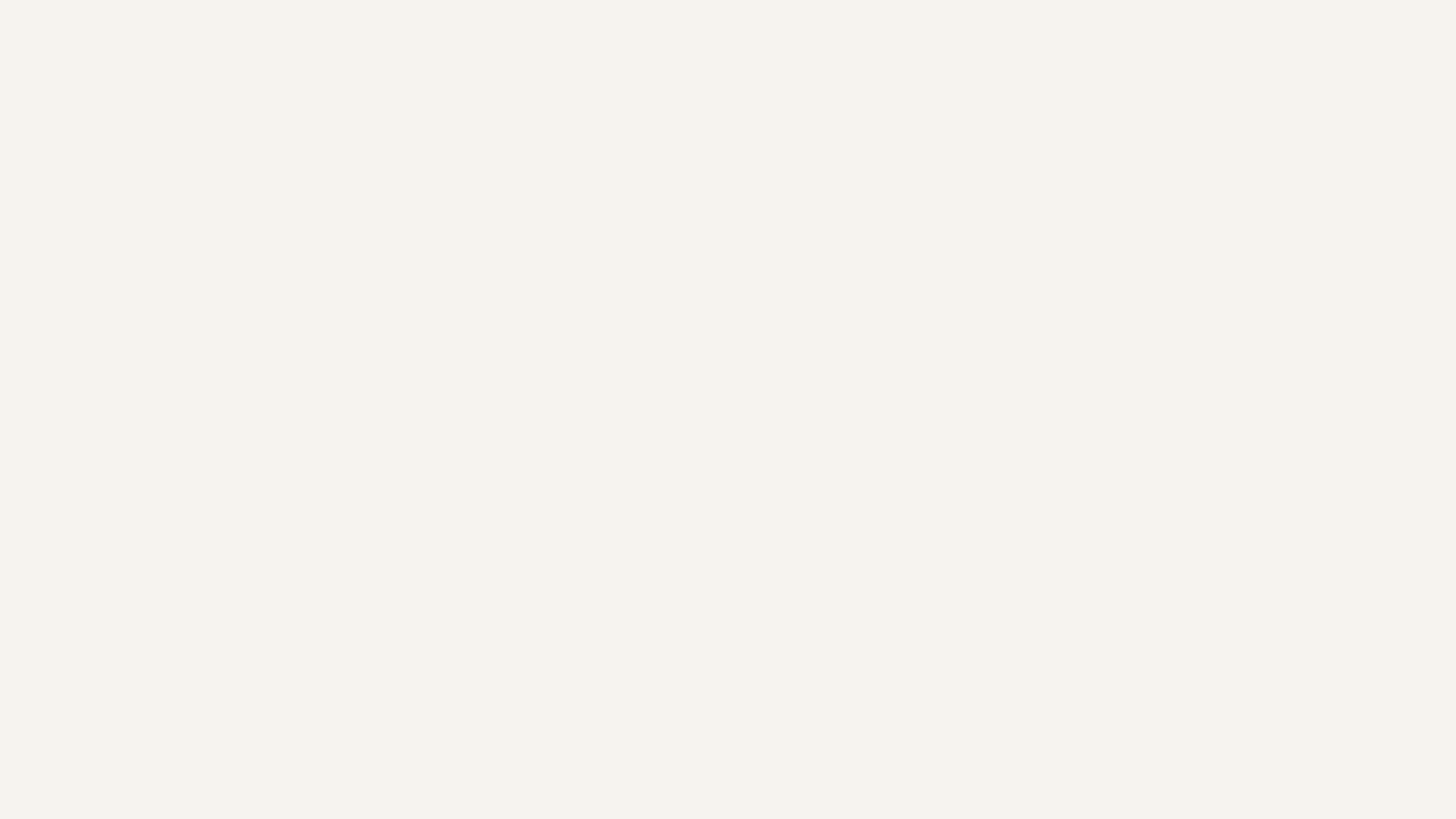 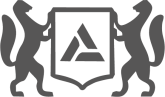 МЕРЫ ПОДДЕРЖКИ – региональная ИНФОРМАЦИОННАЯ, КОНСУЛЬТАЦИОННАЯ
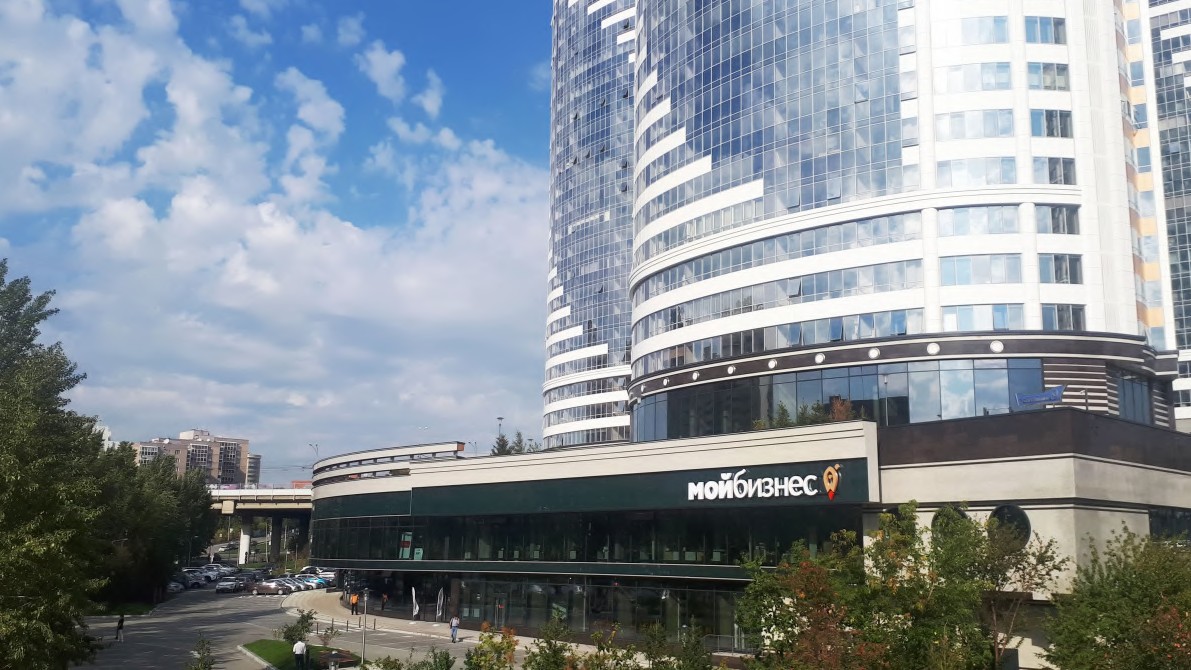 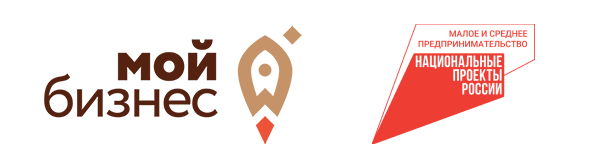 8 800 600 34 07, 
г. Новосибирск, ул. Сибревкома, 9
www.mbnso.ru
02
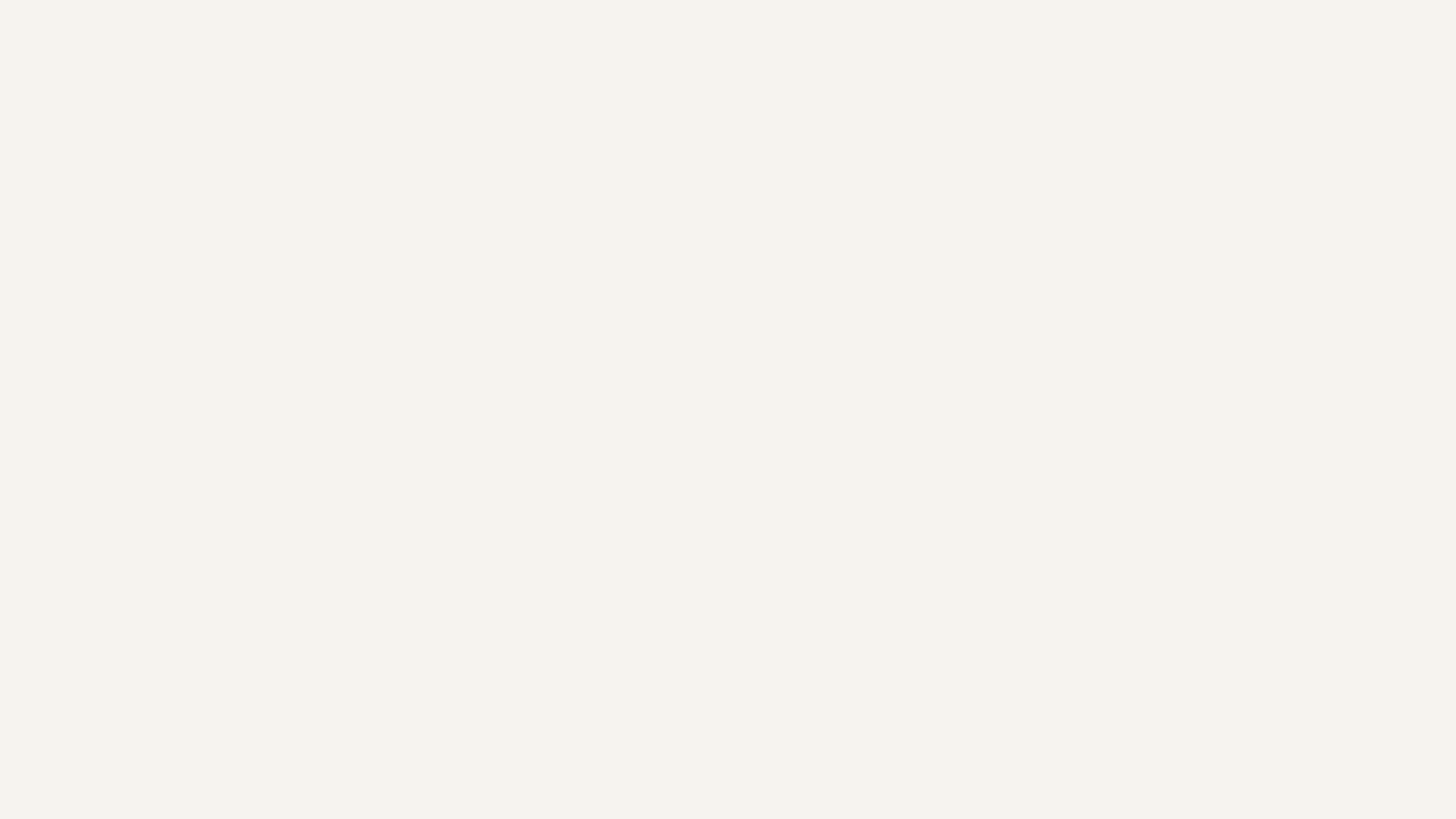 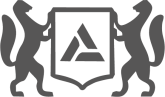 МЕРЫ ПОДДЕРЖКИ – региональная и муниципальная ИМУЩЕСТВЕННАЯ
www.mbnso.ru /Услуги/ Имущество/ перечень государственного имущества
https://map.mbnso.ru/
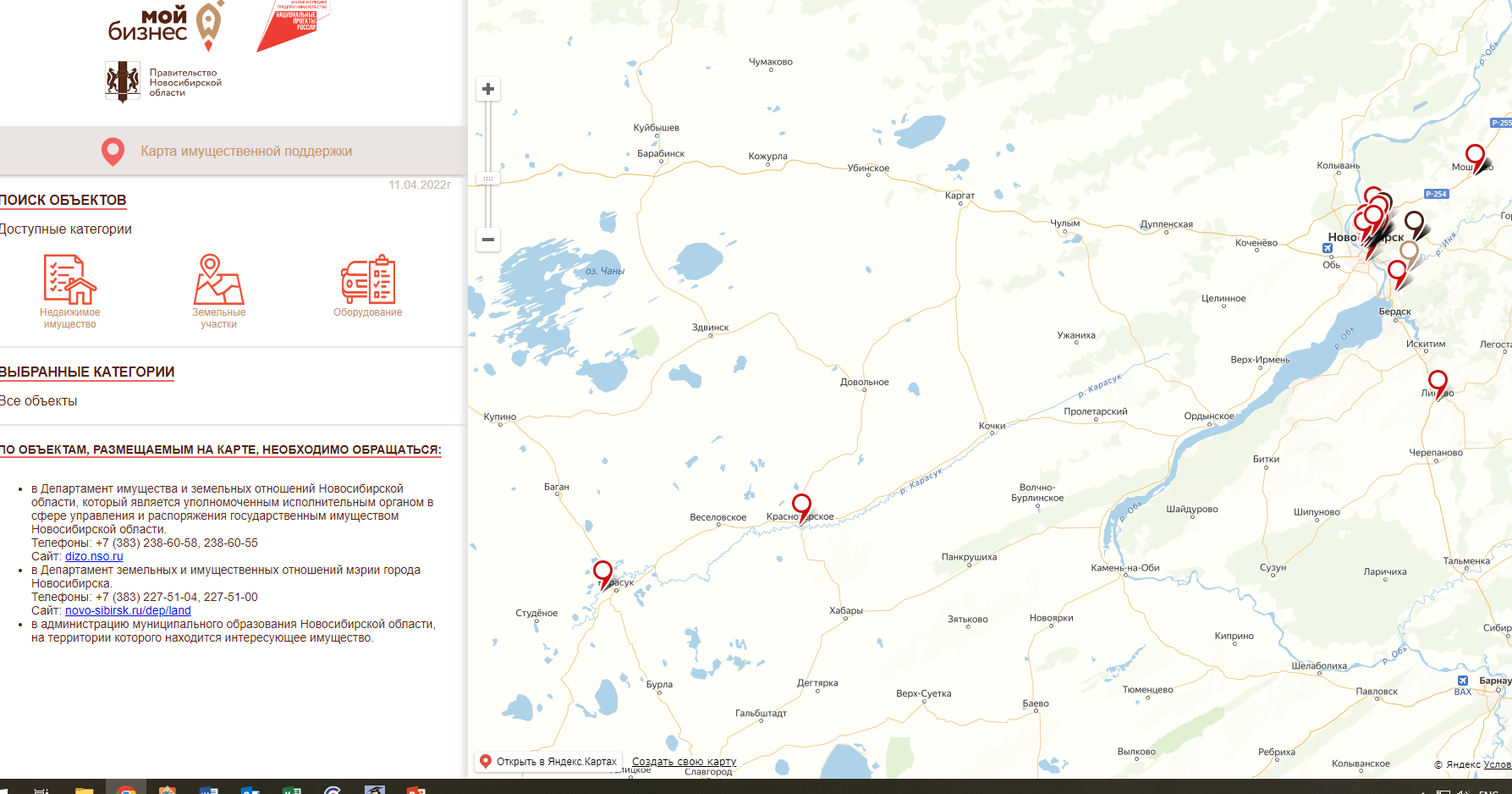 Маслянинский
https://maslyanino.nso.ru/page/9043 
 
Черепановский
https://cherepanovo.nso.ru/page/3568

Государственное имущество 
Новосибирской области
http://www.nso.ru/page/41609
https://torgi.gov.ru/
02
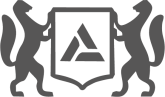 МОРАТОРИЙ НА ПРОВЕДЕНИЕ ПРОВЕРОК
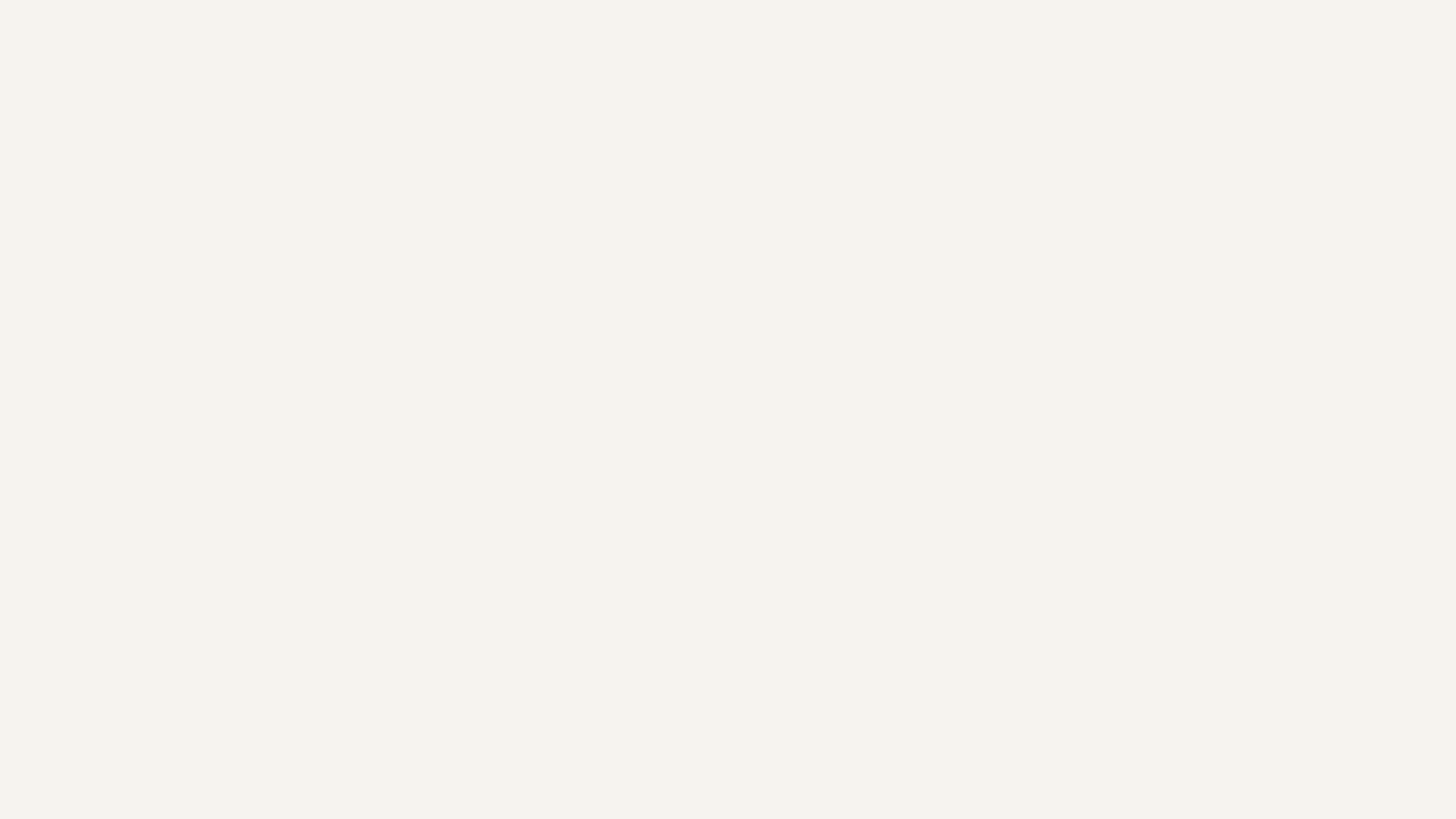 направления жалобы на специальный адрес эл. почты Министерства экономического развития России (proverki.net@economy.gov.ru )

направления жалобы на адрес эл. почты министерства экономического развития Новосибирской области (mineconom@nso.ru )

подачи жалобы через подсистему досудебного обжалования пройдя по ссылке knd.gosuslugi.ru
обжалование нарушений моратория
контрольным органом
оказание давления со стороны правоохранительных органов

административного давления
Цифровая платформа для работы с обращениями предпринимателей (забизнес.рф )



Уполномоченный по защите прав предпринимателей priem@ombudsmanbiz.ru
работа по обращениям вместе с Генпрокуратурой, Роспотребнадзором, МЧС, Рострудом и другими ведомствами
направление электронного обращения (https://corpmsp.ru/сервис360о  )
02
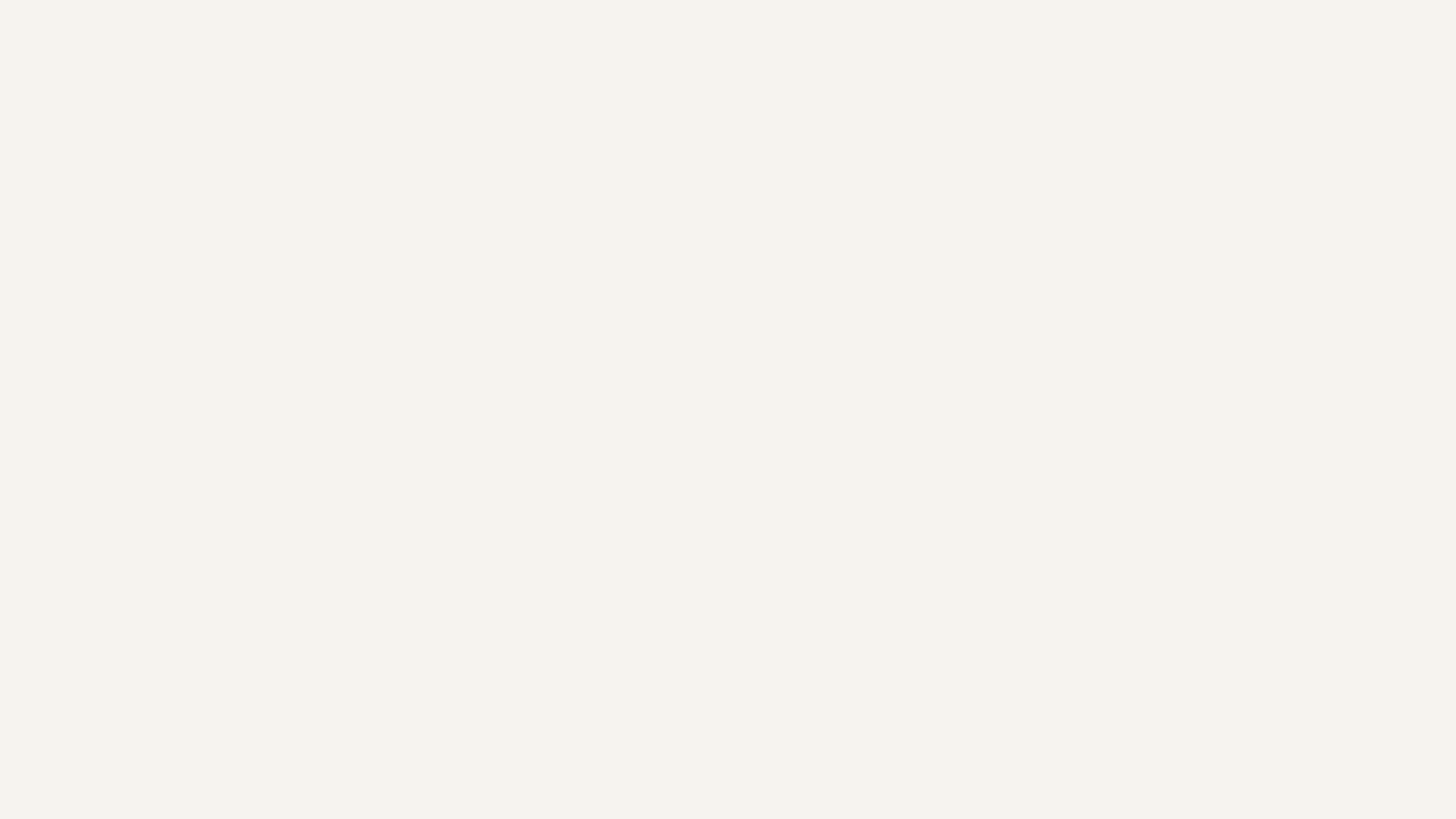 министерство промышленности, торговли и развития предпринимательства Новосибирской области
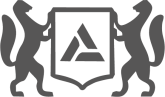 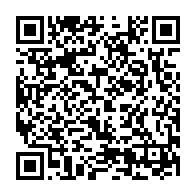 Амосова Анна Николаевна,
заместитель начальника управления –  начальник отдела развития малого и  среднего предпринимательства  управления промышленности и  предпринимательства министерства промышленности, торговли и развития предпринимательства Новосибирской области
(383) 238 61 98  aan@nso.ru
02